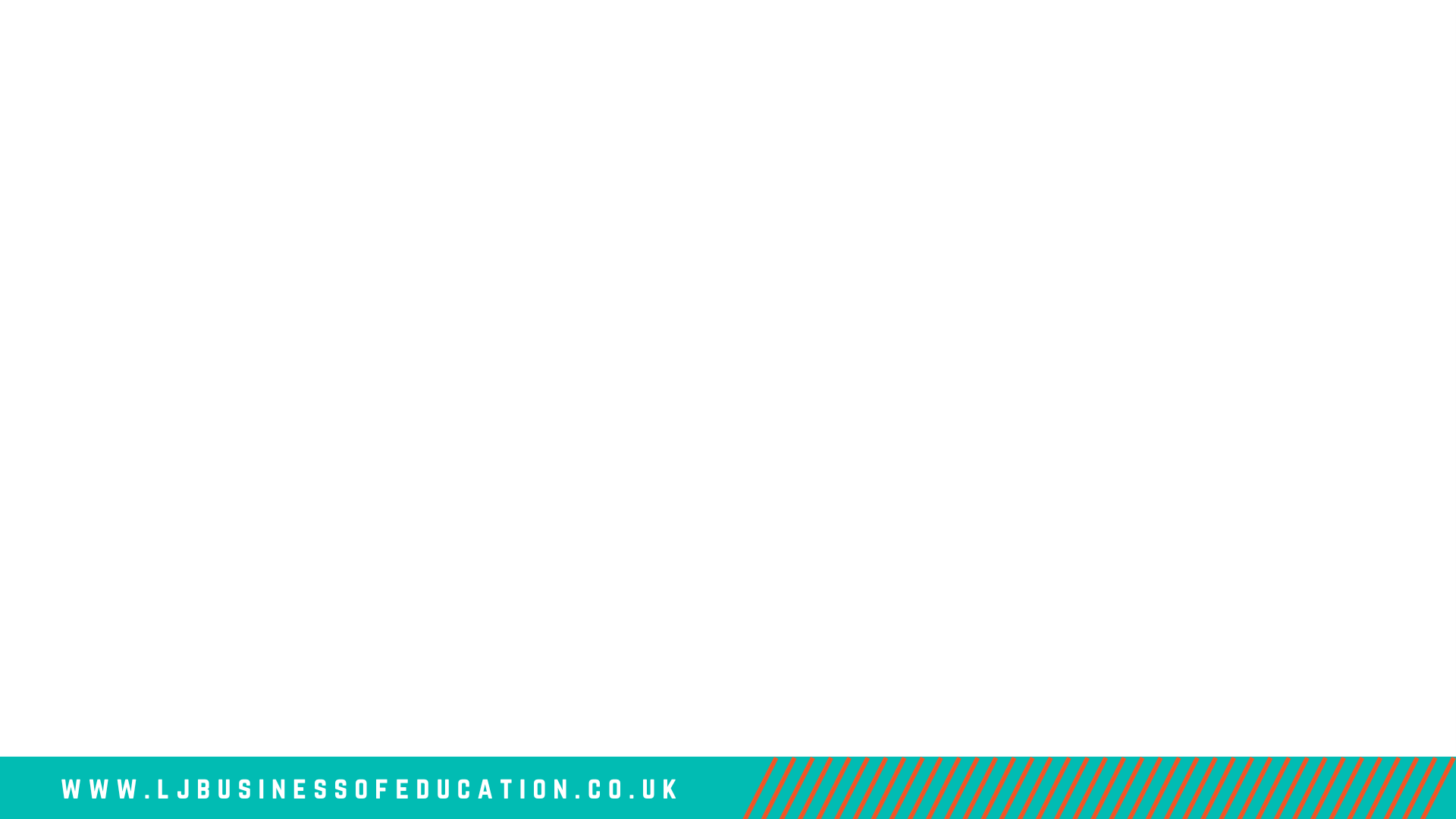 Summer Planning

Laura Williams
4th March 2025
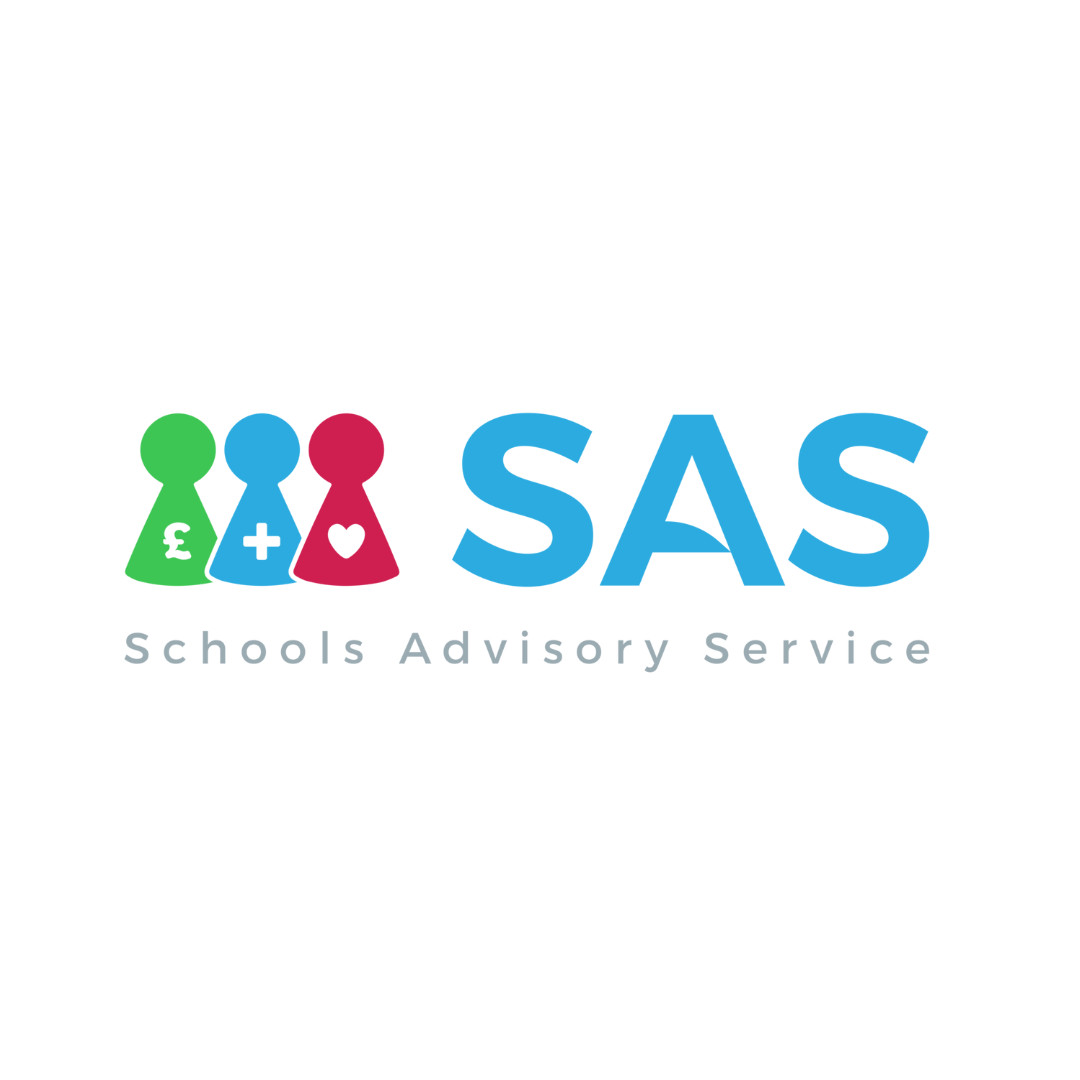 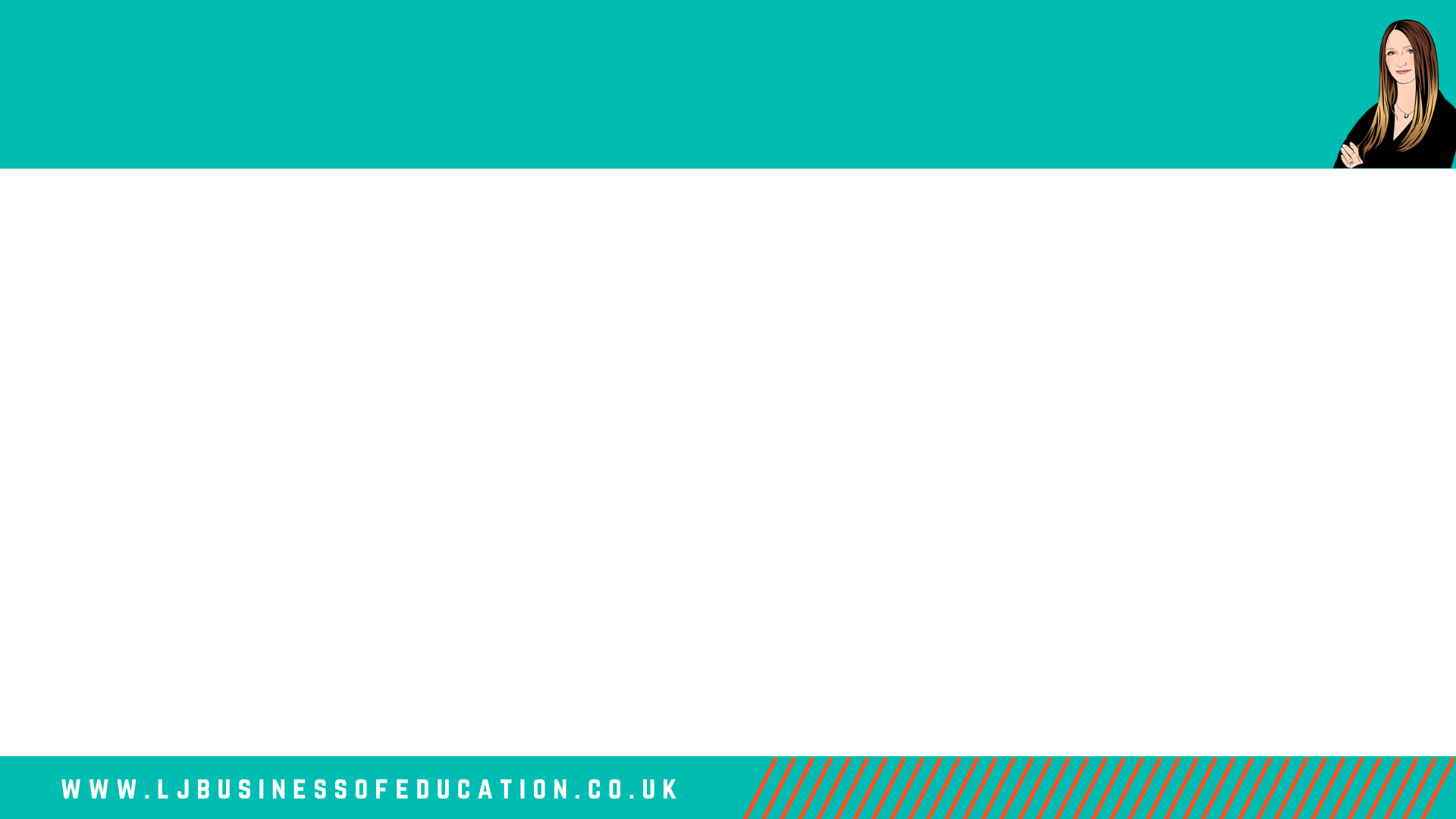 Who Am I?
School Business Leadership Coach and Trainer
Host of ‘School Business Leadership’ Podcast
1-1 coaching, online SBL Coaching Community, sender of Tuesday emails
Affiliate Coach with Schools Advisory Service, Executive Editor of Education Executive magazine
Previous roles include: LGB Clerk, PA to the Head, HR Officer, Office Manager, SBM, COO, CFO, Company Secretary, Governor & Trustee
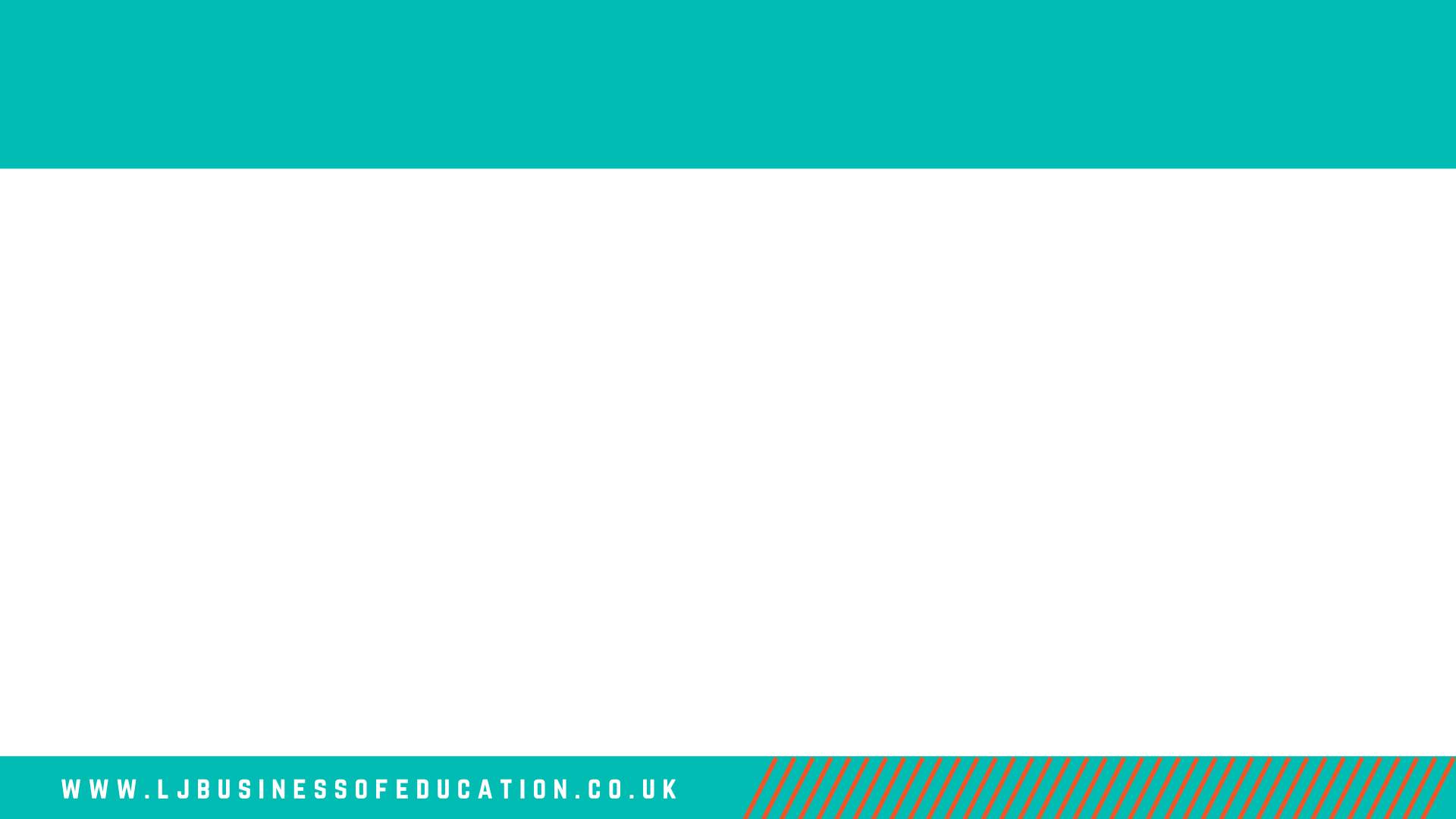 You
Reflection Time
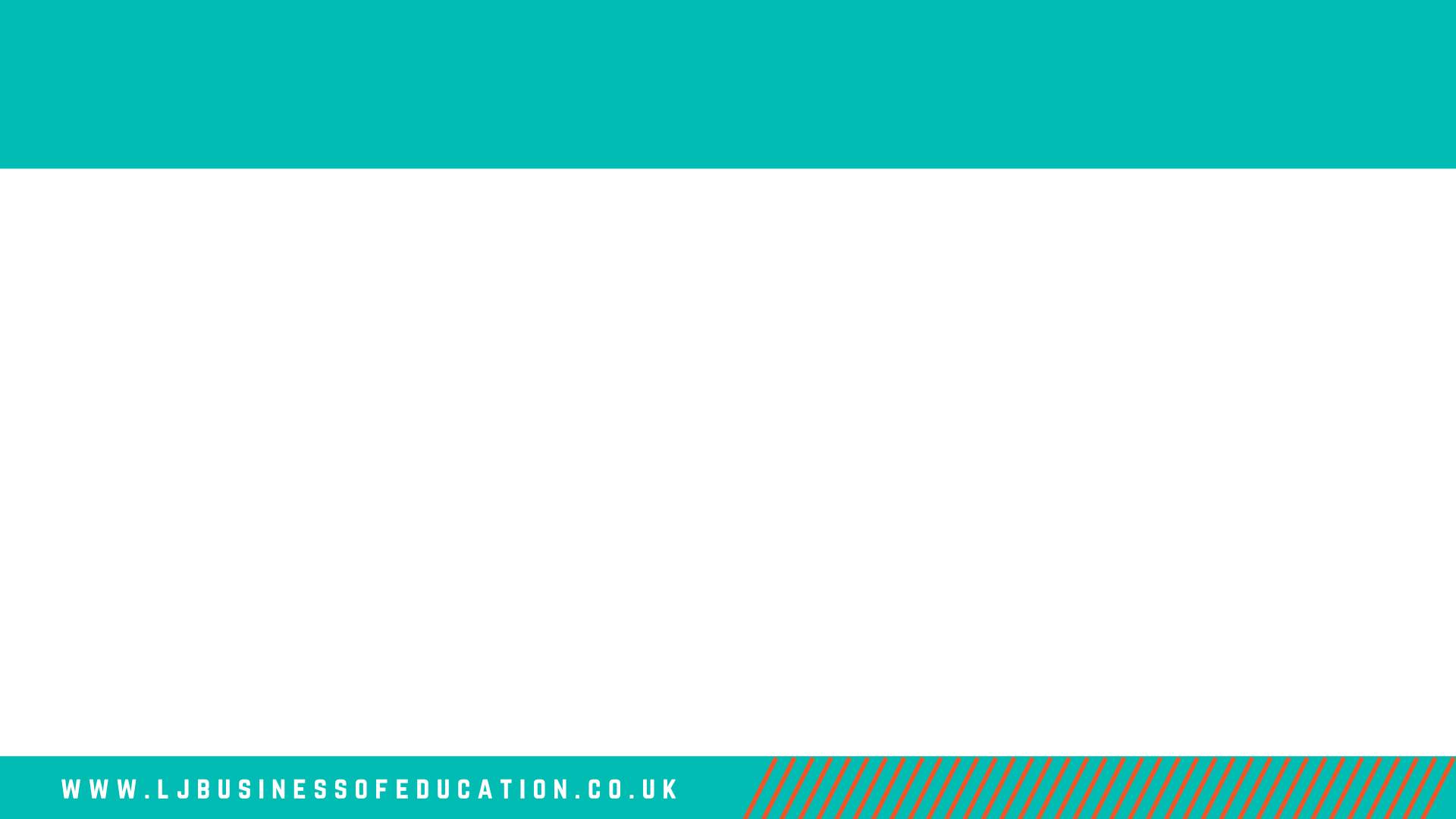 The Work
Jobs flagged in your inbox?
Task lists on a task app?
Post-it notes stuck to your monitor?
Notes scribbled in your diary/a phone app?
An Excel sheet of tasks and projects?
A random file of papers?
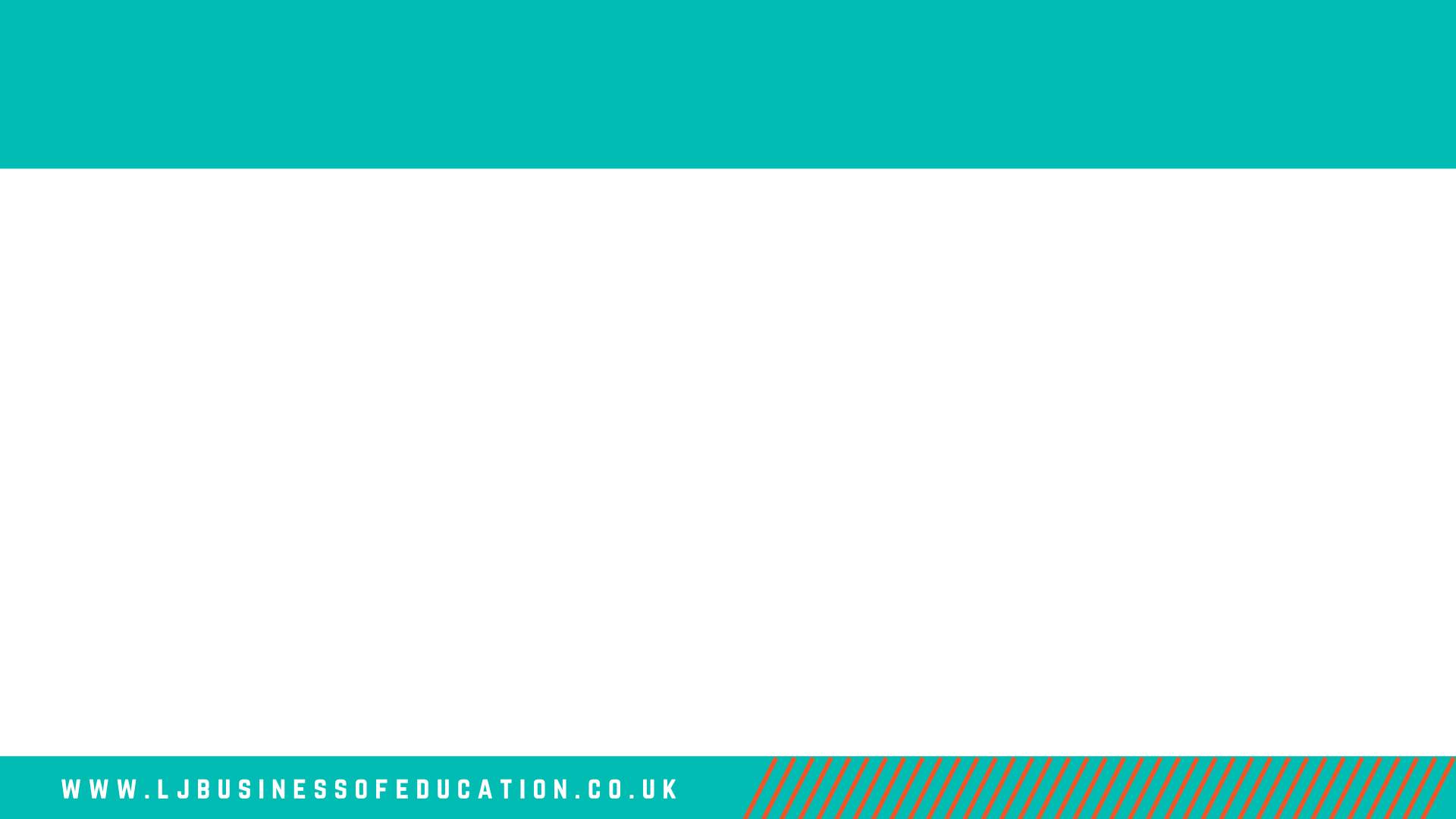 State of the Nation
Information Gather
Assess & Categorise
Bitty/admin jobs
Focused jobs/deep work
Projects
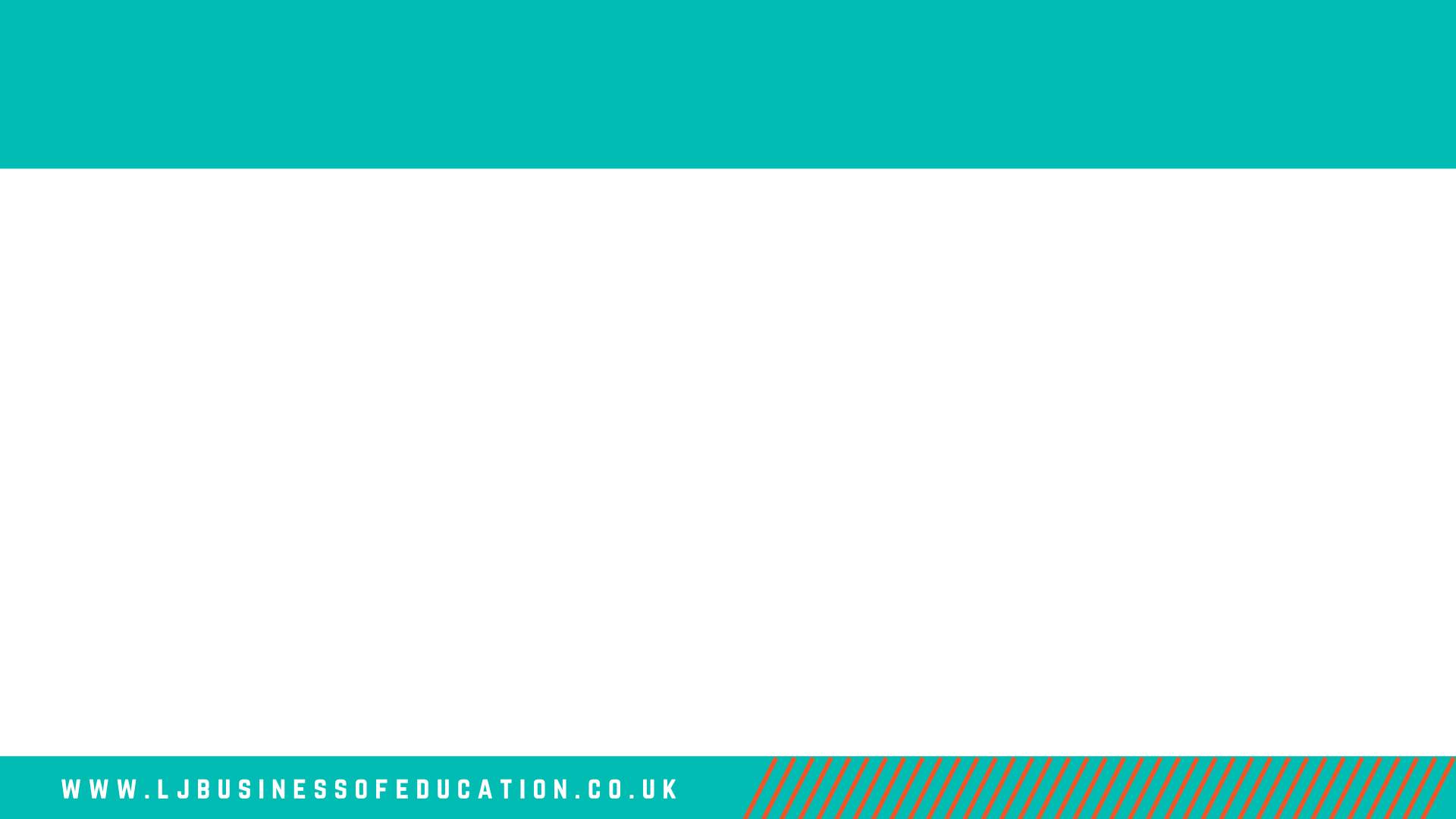 State of the Nation
Prioritise urgent tasks
Break down the rest: deadlines & priorities
Split projects into manageable chunks
Test your priorities
Avoid the time trap
Make it a habit
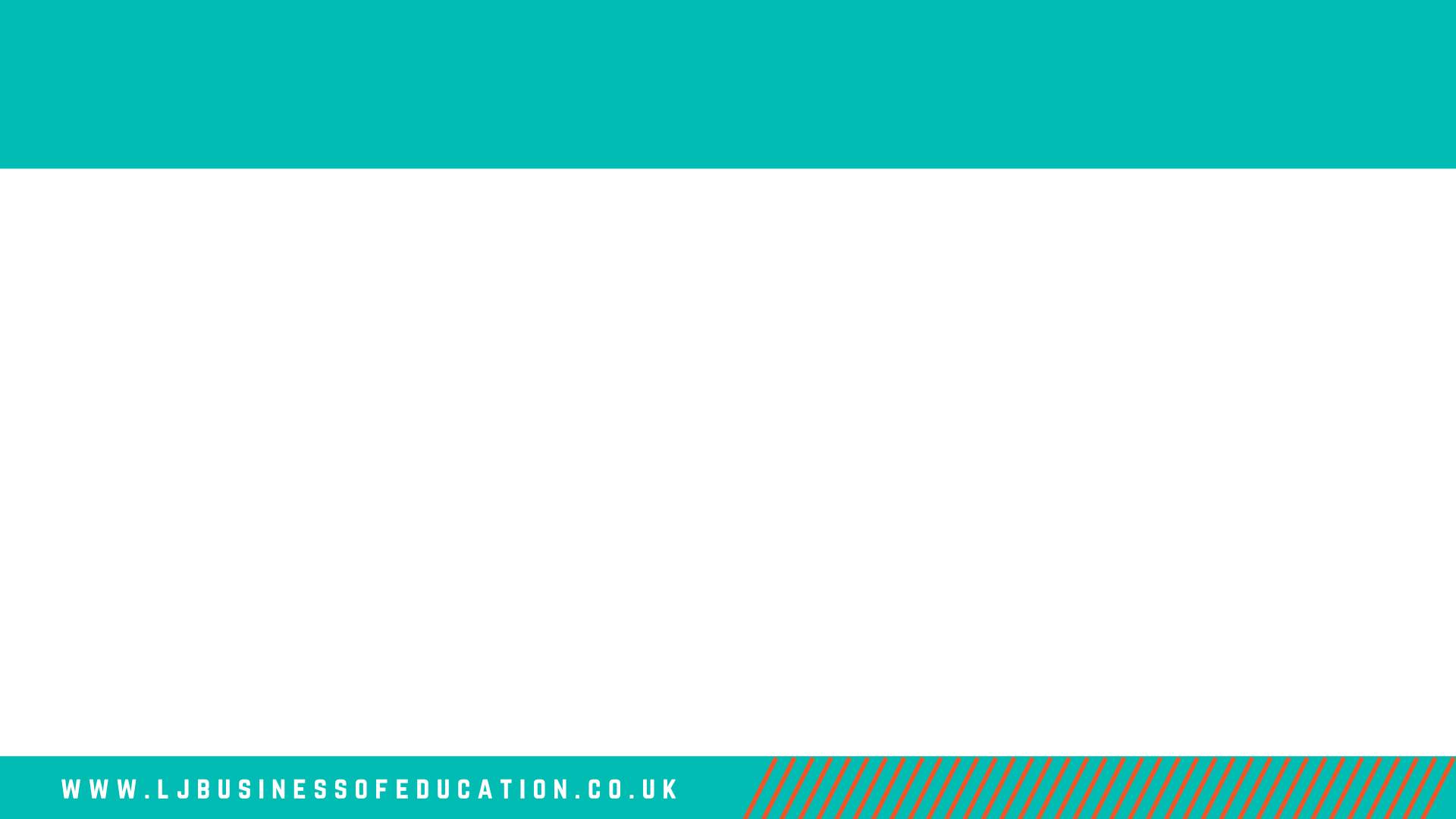 Contact and Further Support
School Business Leadership Podcast – Apple, Spotify, Google, Amazon

Social Media: @lauraljbusiness – Facebook, Instagram, Twitter, LinkedIn

Website: www.ljbusinessofeducation.co.uk

SBL Coaching Community – www.sblcoachingcommunity.co.uk
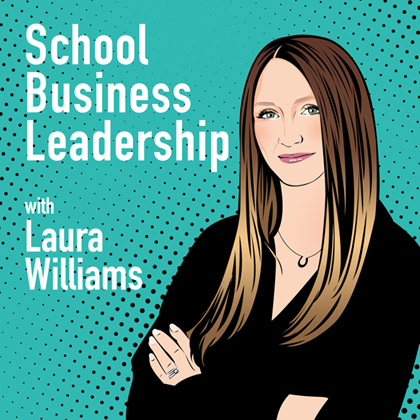